L’ÉQUIPE du mae cer
ENJOYDRIVING*LE PLAISIR DE CONDUIRE
#
NOS ENSEIGNANTS
CHARGÉ(E) DES RELATIONS AVEC LES ÉLÈVES
SAADI SIHEM
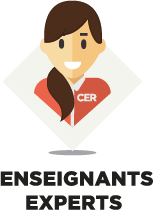 Meznagui El-MekkiFormations dispensées- Permis B(pratique)
- Post permis-Autorisation N°:
A 1909300210
RESPONSABLE PÉDAGOGIQUE
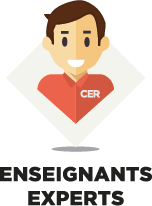 MEZNAGUI El Mekki
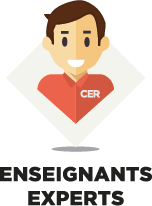 Molongo Fritz JeanFormations dispensées-Permis B (pratique)- Autorisation N°:
A 0609300460
REFERENT(E) HANDICAP
Bouaou QaysFormations dispensées- Permis B (pratique)
Autorisation N° :
A 2009300600
SAADI SIHEM
MEZNAGUI EL MEKKI
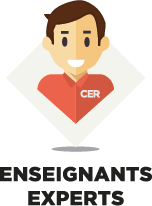 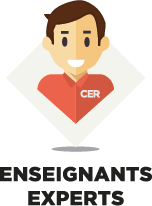 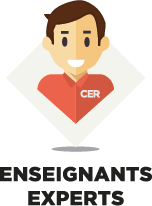 Tardel PascalFormations dispensées-Permis A ET B-Autorisation:
A 0709300320
REFERENT(E) ENTREPRISE
SAADI SIHEM
MEZNAGUI EL MEKKI
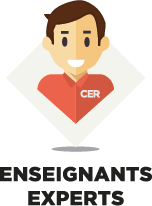 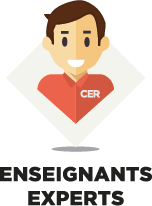 CRITÈRE 4.1; 4.2; 4.3; 4.4 4.5 DU LABEL DE L’ETAT